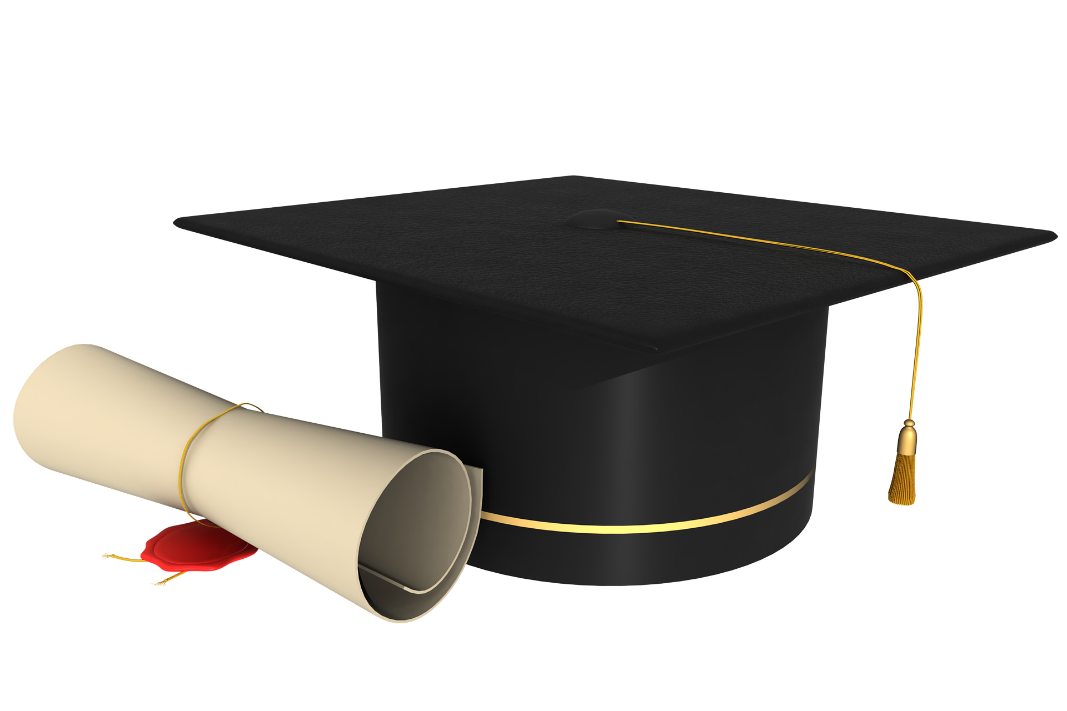 高考复习方法
点击输入您的内容，或者通过复制您的文本后，在此框中选择粘贴。请言简意赅，简单说明即可，不必繁琐。点击输入您的内容，
汇报人：PPT营
汇报时间：XXXXXXX
百日感言
点击输入您的内容，或者通过复制您的文本后
目录
复习计划
点击输入您的内容，或者通过复制您的文本后
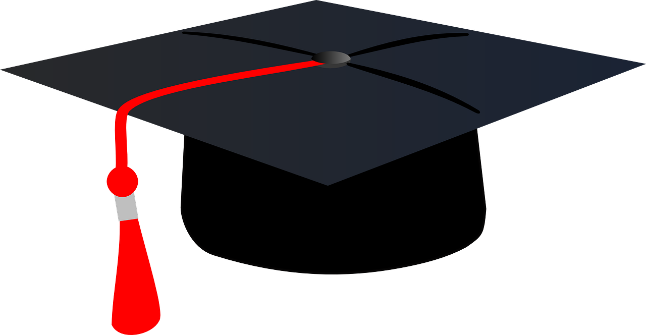 现状分析
点击输入您的内容，或者通过复制您的文本后
鼓舞动员
点击输入您的内容，或者通过复制您的文本后
1
百日感言
点击输入您的内容，或者通过复制您的文本后，再此框中选择粘贴。请言简意赅
百日感言
输入标题
点击输入您的内容，或者通过复制您的文本后
点击输入您的内容，或者通过复制您的文本后，再此框中选择粘贴。请言简意赅
输入标题
点击输入您的内容，或者通过复制您的文本后，再此框中选择粘贴。请言简意赅
输入标题
输入标题
点击输入您的内容，或者通过复制您的文本后，再此框中选择粘贴。请言简意赅
1
2
3
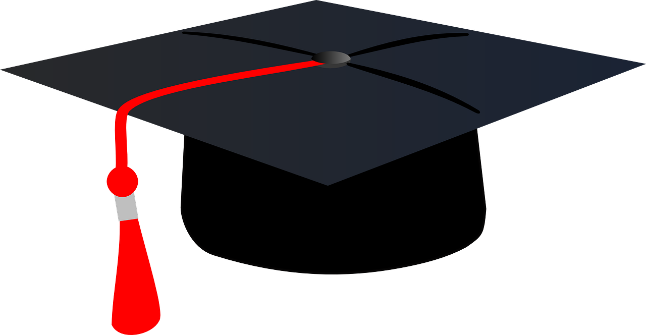 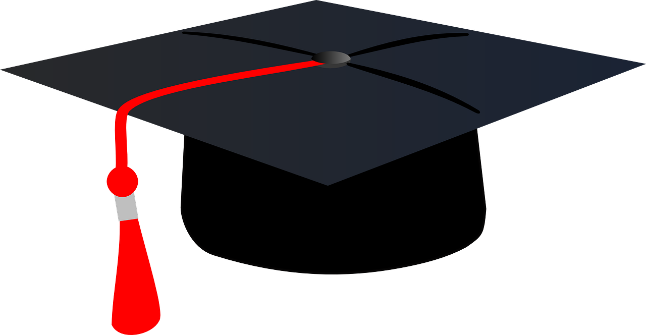 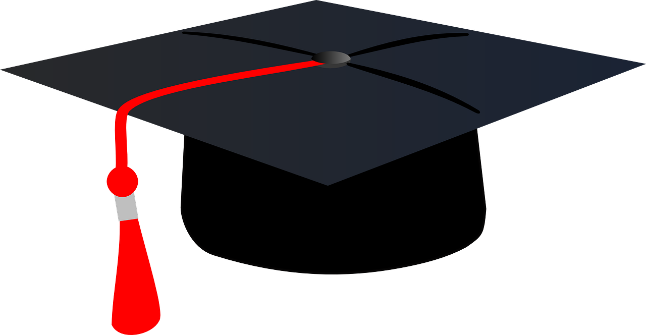 点击输入您的内容，或者通过复制您的文本后，再此框中选择粘贴。请言简意赅，简单说明即可，不必繁琐。
点击输入您的内容，或者通过复制您的文本后，再此框中选择粘贴。请言简意赅，简单说明即可，不必繁琐。
点击输入您的内容，或者通过复制您的文本后，再此框中选择粘贴。请言简意赅，简单说明即可，不必繁琐。
点击输入您的内容，或者通过复制您的文本后，再此框中选择粘贴。请言简意赅，简单说明即可，不必繁琐。点击输入您的内容
20%
80%
点击输入您的内容，或者通过复制您的文本后，再此框中选择粘贴。请言简意赅，简单说明即可，不必繁琐。点击输入您的内容
2
复习计划
点击输入您的内容，或者通过复制您的文本后，再此框中选择粘贴。请言简意赅
1
点击输入您的内容，或者通过复制您的文本后，再此框中选择粘贴。请言简意赅
2
点击输入您的内容，或者通过复制您的文本后，再此框中选择粘贴。请言简意赅
3
4
点击输入您的内容，或者通过复制您的文本后，再此框中选择粘贴。请言简意赅
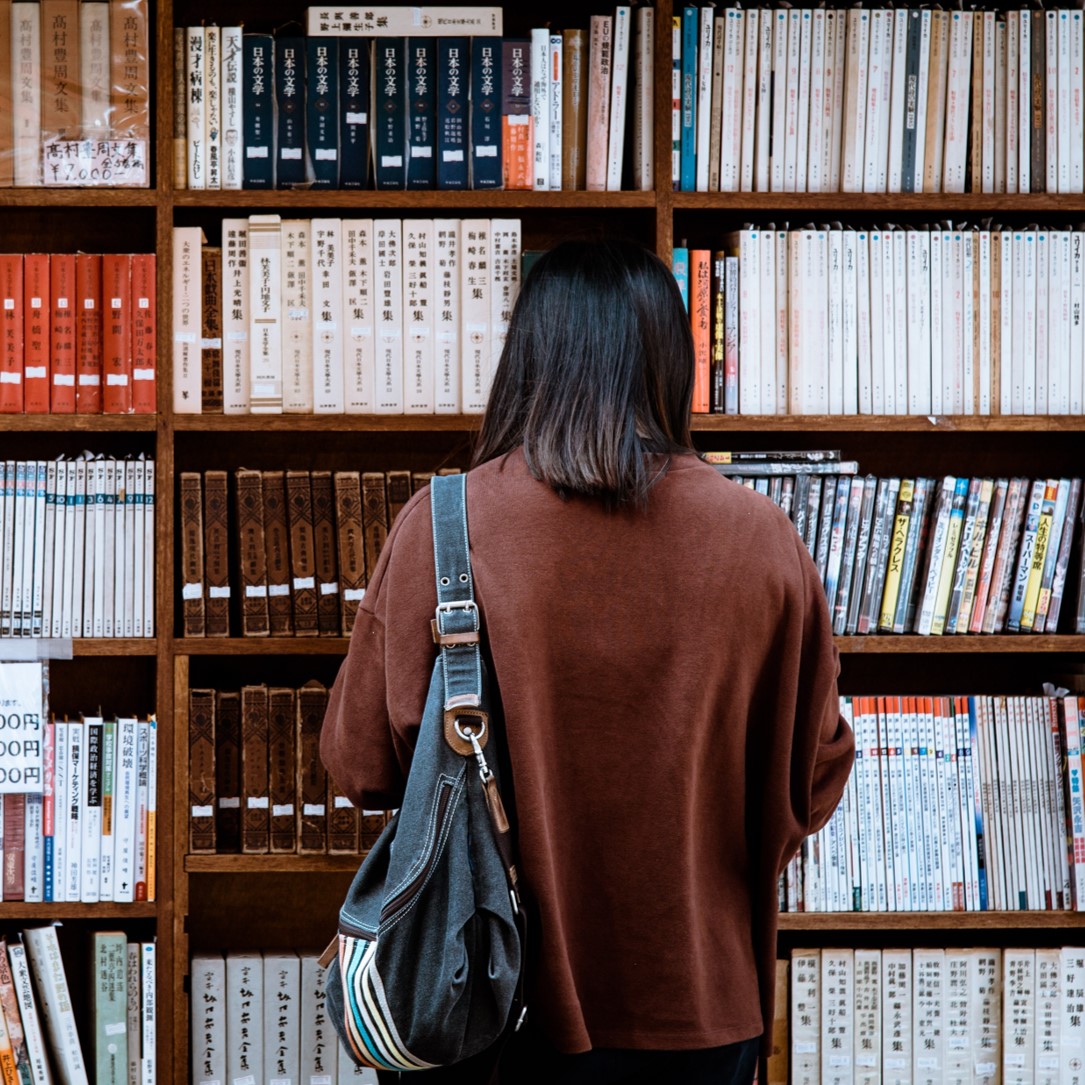 输入标题
点击输入您的内容，或者通过复制您的文本后，再此框中选择粘贴。请言简意赅，简单说明即可，不必繁琐。点击输入您的内容
点击输入您的内容，或者通过复制您的文本后，再此框中选择粘贴。请言简意赅，简单说明即可，不必繁琐。点击输入您的内容
点击输入您的内容，或者通过复制您的文本后，再此框中选择粘贴。请言简意赅
点击输入您的内容，或者通过复制您的文本后，再此框中选择粘贴。请言简意赅
点击输入您的内容，或者通过复制您的文本后，再此框中选择粘贴。请言简意赅
点击输入您的内容，或者通过复制您的文本后，再此框中选择粘贴。请言简意赅
3
现状分析
点击输入您的内容，或者通过复制您的文本后，再此框中选择粘贴。请言简意赅
点击输入您的内容，或者通过复制您的文本后，再此框中选择粘贴。请言简意赅
点击输入您的内容，或者通过复制您的文本后，再此框中选择粘贴。请言简意赅
点击输入您的内容，或者通过复制您的文本后，再此框中选择粘贴。请言简意赅
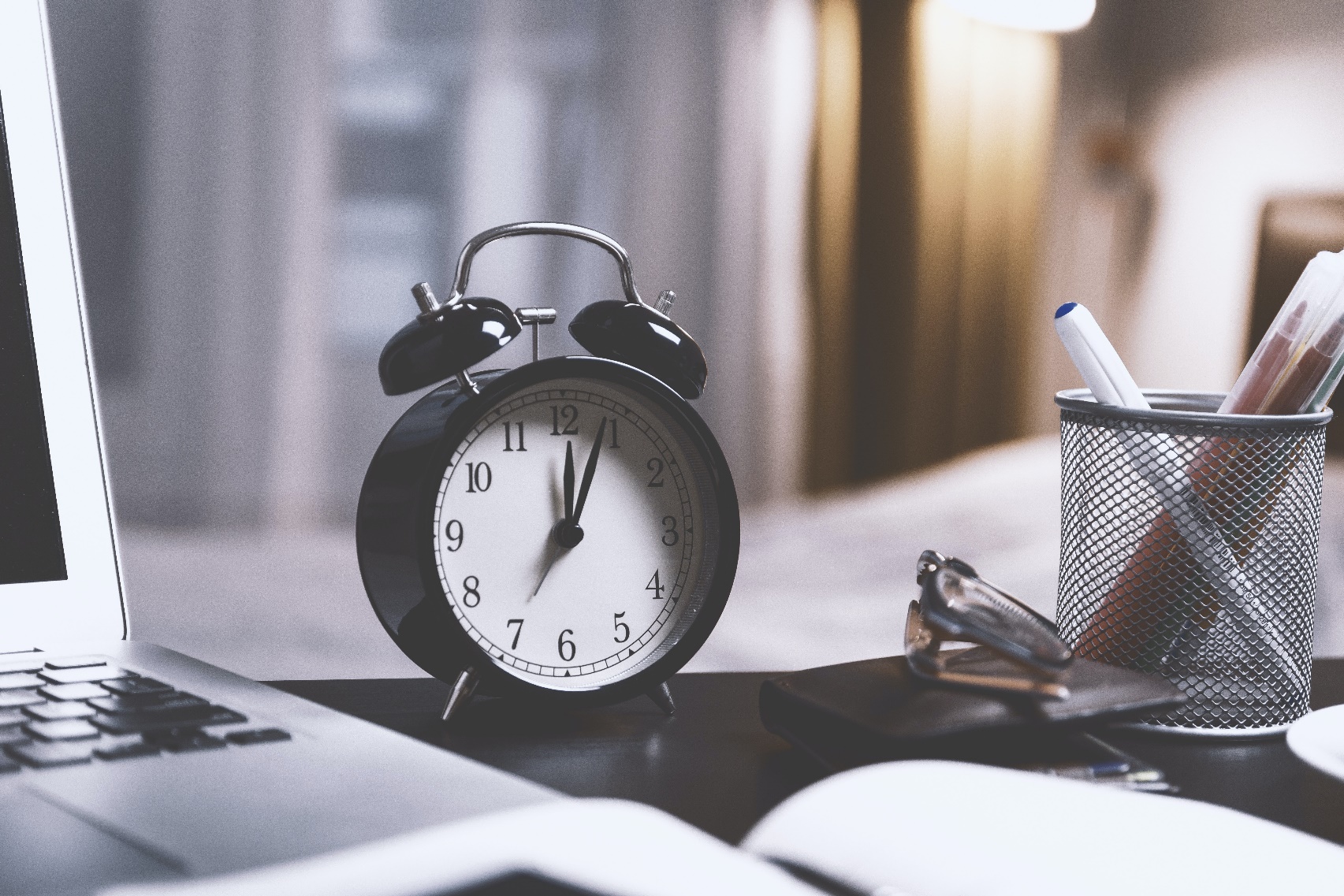 输入标题
点击输入您的内容，或者通过复制您的文本后，再此框中选择粘贴。请言简意赅，简单说明即可
点击输入您的内容，或者通过复制您的文本后，再此框中选择粘贴。请言简意赅，简单说明即可
点击输入您的内容，或者通过复制您的文本后，再此框中选择粘贴。请言简意赅
点击输入您的内容，或者通过复制您的文本后，再此框中选择粘贴。请言简意赅
点击输入您的内容，或者通过复制您的文本后，再此框中选择粘贴。请言简意赅
点击输入您的内容，或者通过复制您的文本后，再此框中选择粘贴。请言简意赅
4
鼓舞动员
1
2
3
点击输入您的内容，或者通过复制您的文本后，再此框中选择粘贴。请言简意赅
点击输入您的内容，或者通过复制您的文本后，再此框中选择粘贴。请言简意赅
点击输入您的内容，或者通过复制您的文本后，再此框中选择粘贴。请言简意赅
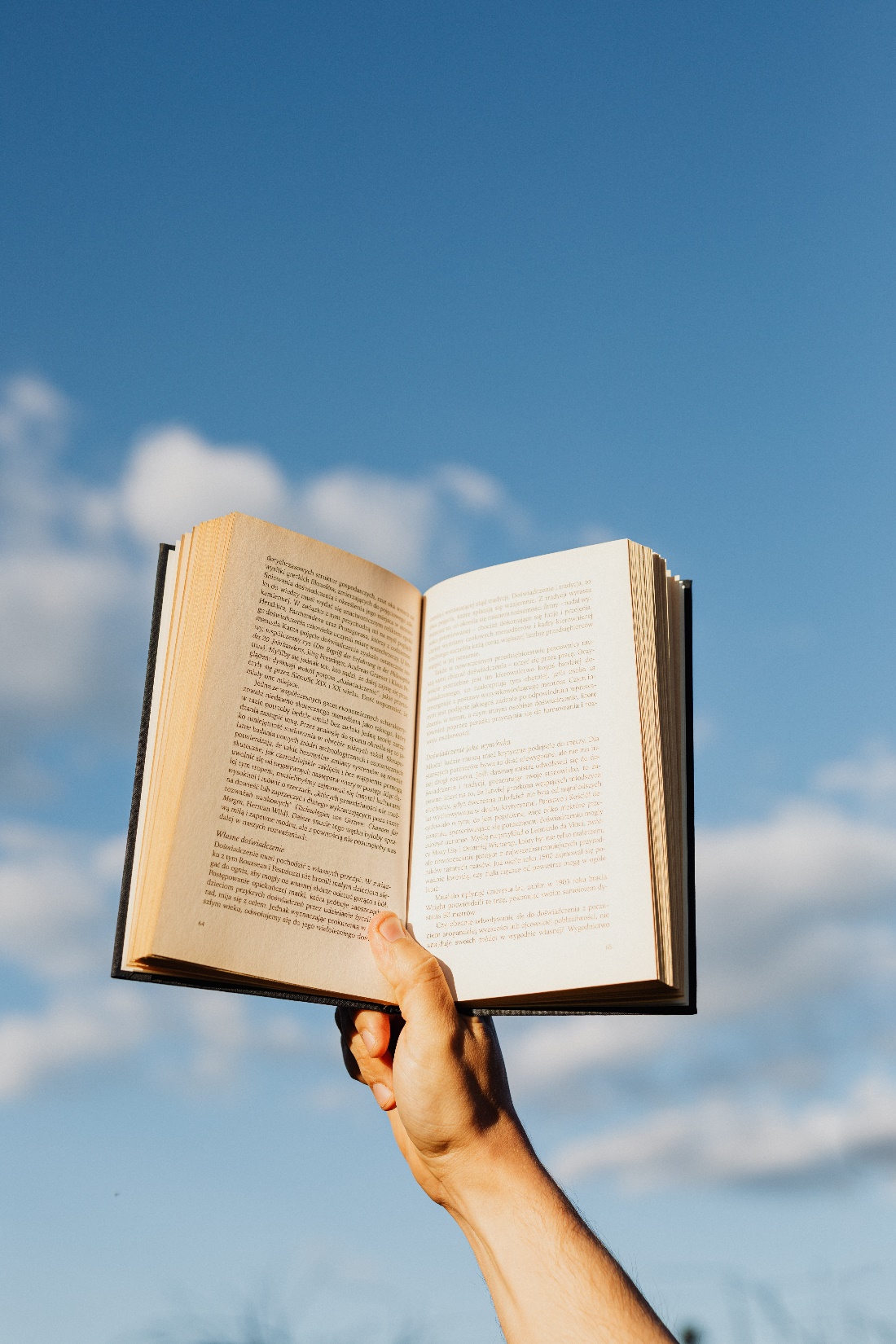 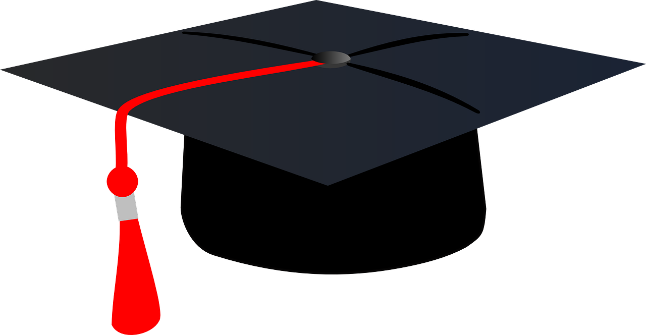 点击输入您的内容，或者通过复制您的文本后，再此框中选择粘贴。请言简意赅，简单说明即可，不必繁琐。点击输入您的内容，或者通过复制您的文本后，再此框中选择粘贴。请言简意赅，简单说明即可，不必繁琐。
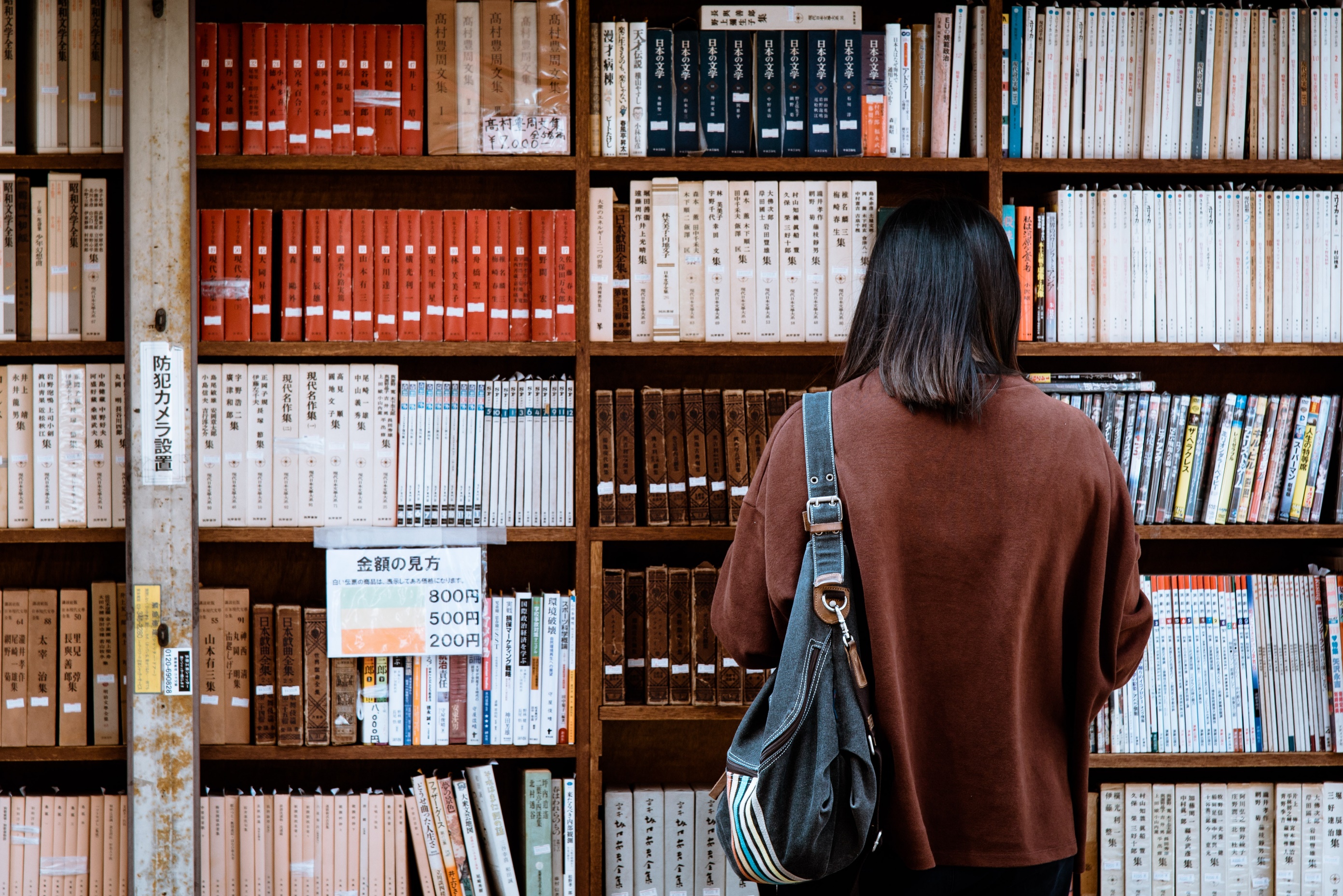 点击输入您的内容，或者通过复制您的文本后，再此框中选择粘贴。请言简意赅，简单说明即可，不必繁琐。
点击输入您的内容，或者通过复制您的文本后，再此框中选择粘贴。请言简意赅，简单说明即可，不必繁琐。
点击输入您的内容，或者通过复制您的文本后，再此框中选择粘贴。请言简意赅，简单说明即可，不必繁琐。
点击输入您的内容，或者通过复制您的文本后，再此框中选择粘贴。请言简意赅，简单说明即可，不必繁琐。
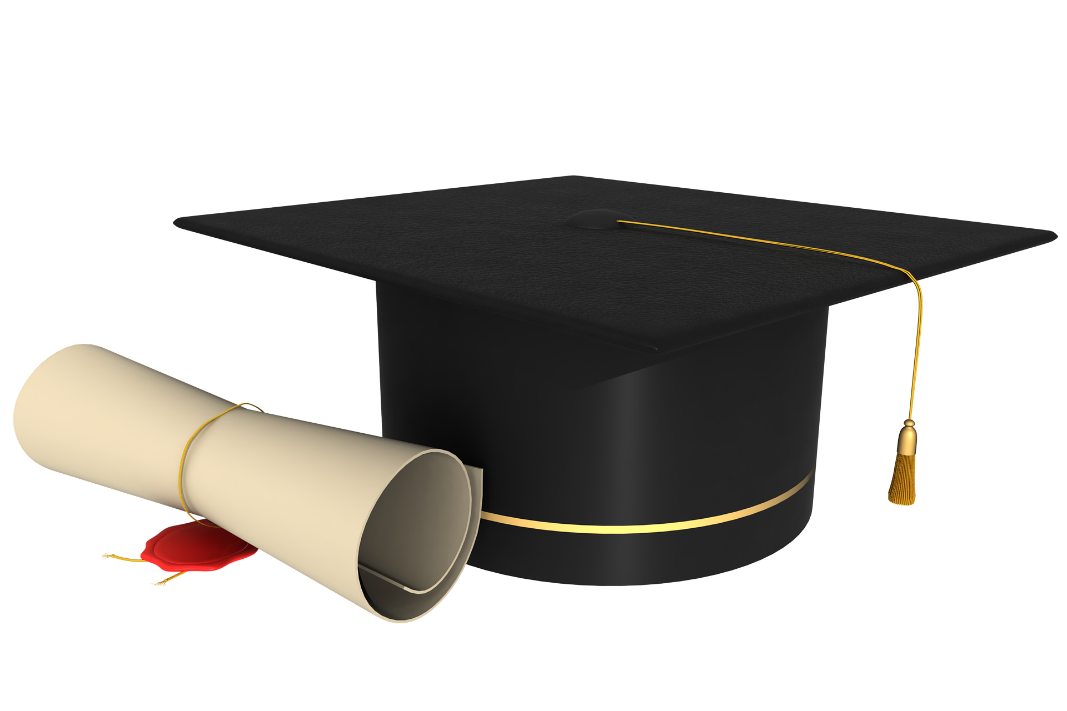 感谢您的欣赏
点击输入您的内容，或者通过复制您的文本后，在此框中选择粘贴。请言简意赅，简单说明即可，不必繁琐。点击输入您的内容，
汇报人：PPT营
汇报时间：XXXXXXX
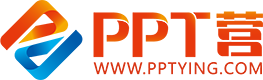 10000+套精品PPT模板全部免费下载
PPT营
www.pptying.com
[Speaker Notes: 模板来自于 https://www.pptying.com    【PPT营】]